স্বাগতম
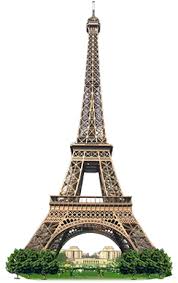 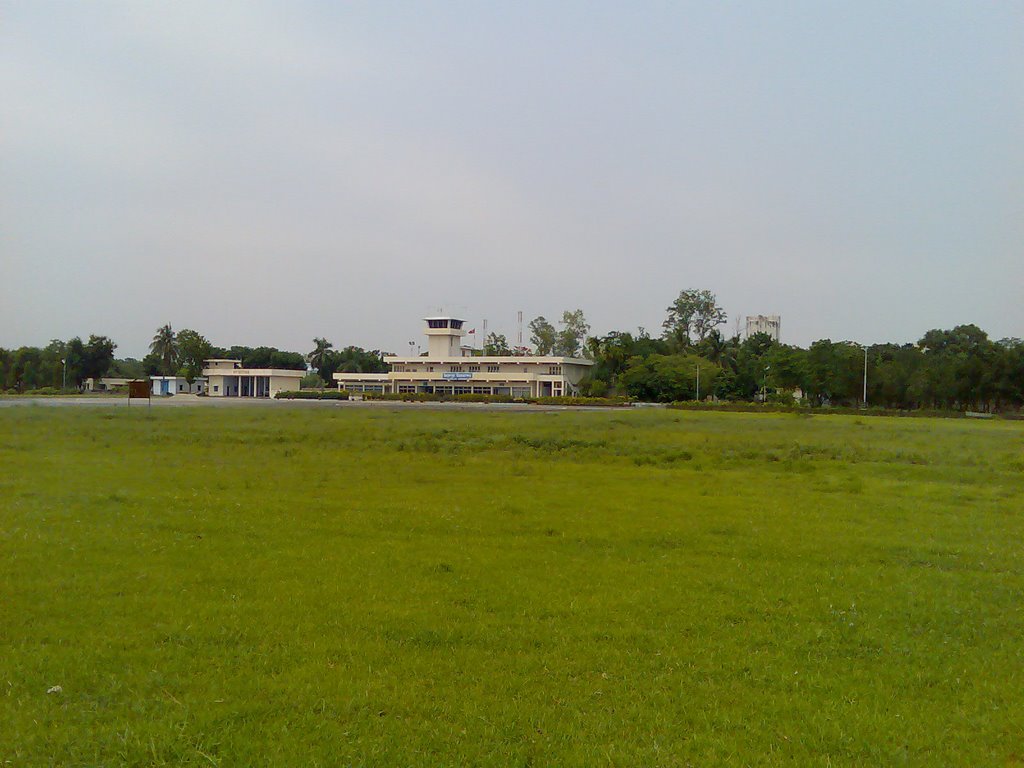 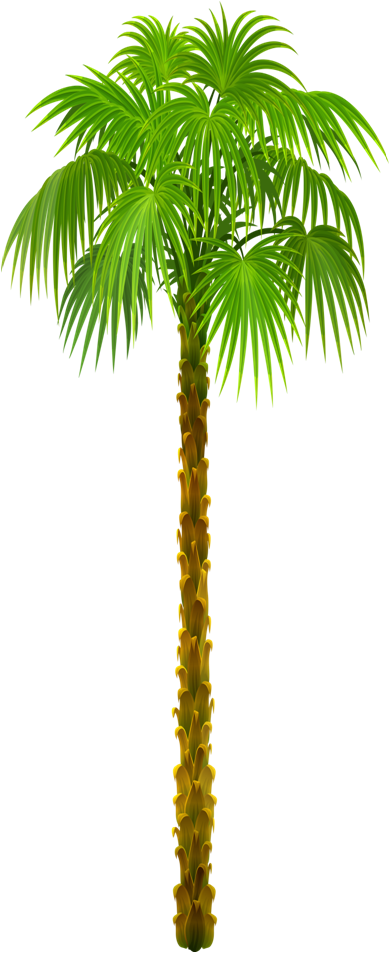 6 wgUvi
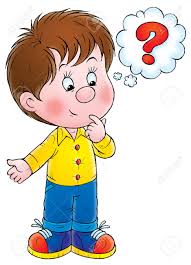 3.5 wgUvi
শিক্ষক পরিচিতি
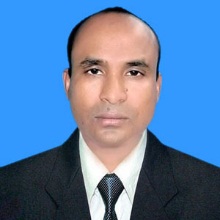 মোঃ মিজানুর রহমান
সহকারি শিক্ষক
চৌধুরাণী বালিকা উচ্চ বিদ্যালয়
পীরগাছা,রংপুর ।
E-mail:  mijansirbd@gmail.com
Mobile : 01715572082
পাঠ পরিচিতি
পাঠ পরিচিতি
শ্রেণি : নবম 
     বিষয় : গণিত 
     অধ্যায়: ১০
      দূরত্ব ও উচ্চতা 
      সময় : ৫০ মিনিট
     তারিখ : 01  -০2 - ২০২০ খ্রিঃ
আমাদের আজকের পাঠ
দূরত্ব ও উচ্চতা
শিখন ফল
১। চিত্র সাপেক্ষে সূক্ষ্মকোণের ত্রিকোণমিতিক অনুপাত বলতে পারবে । 
২ ।  ভূ-রেখা , ঊর্ধ্বরেখা, উলম্বতল বলতে পারবে । 
৩ । উন্নতি কোণ ও অবনতি কোণ বর্ণনা করতে পারবে । 
৪ । দূরত্ব ও উচ্চতা বিষয়ক সমস্যার সমাধান করতে পারবে ।
নিচের চিত্রটি লক্ষ্য কর
A
B
C
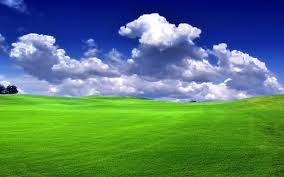 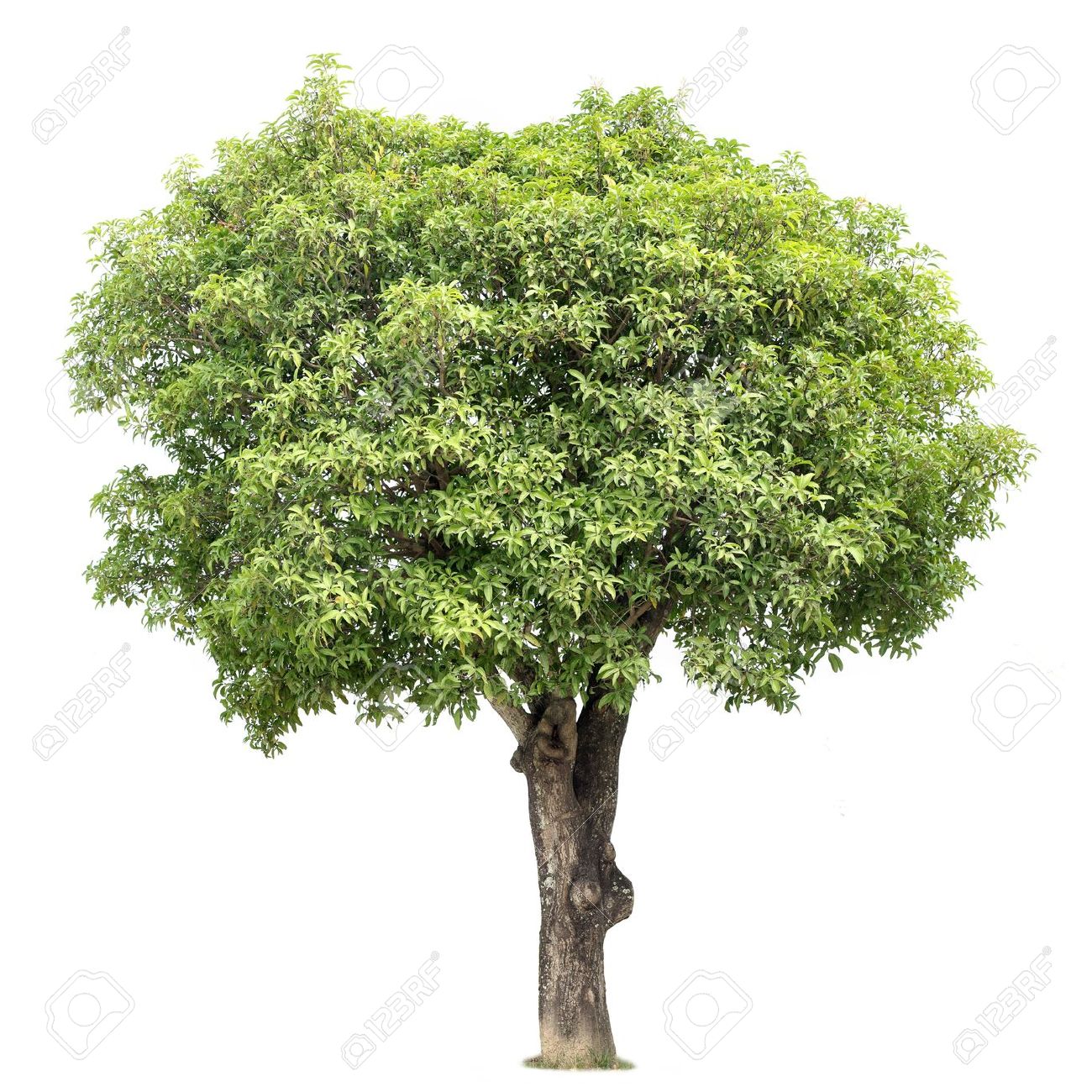 A
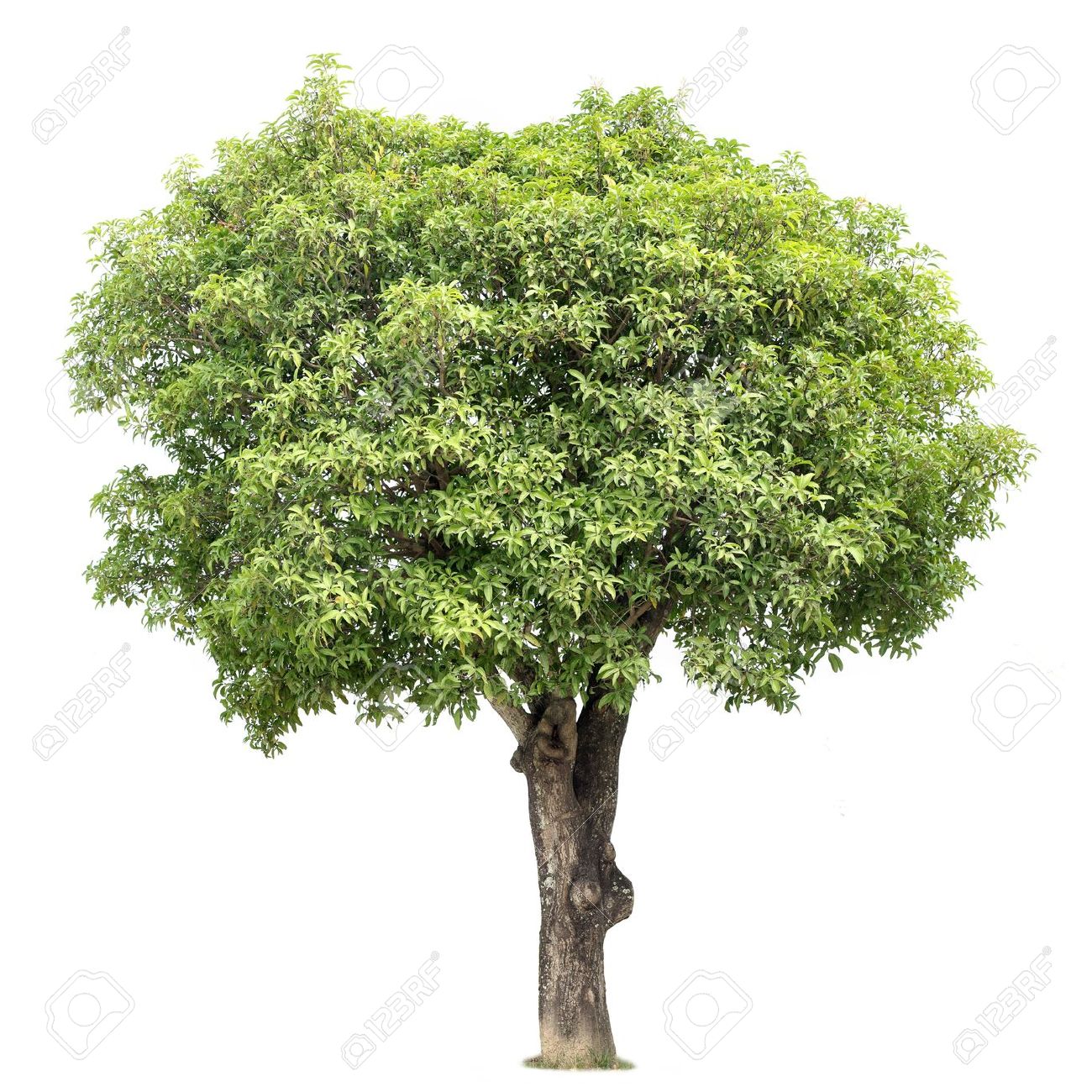 MvQ
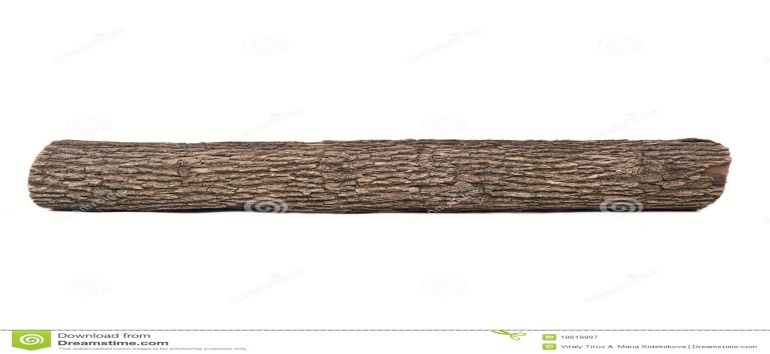 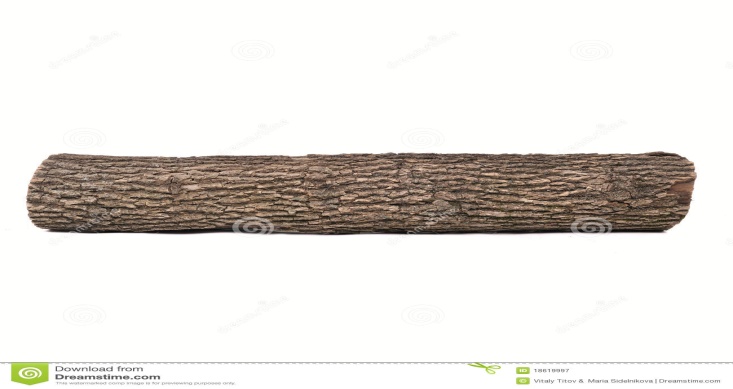 গাছের গুড়ি
Mv‡Qi ¸wo
B
C
সাফিকুল ইসলাম চৌধুরী
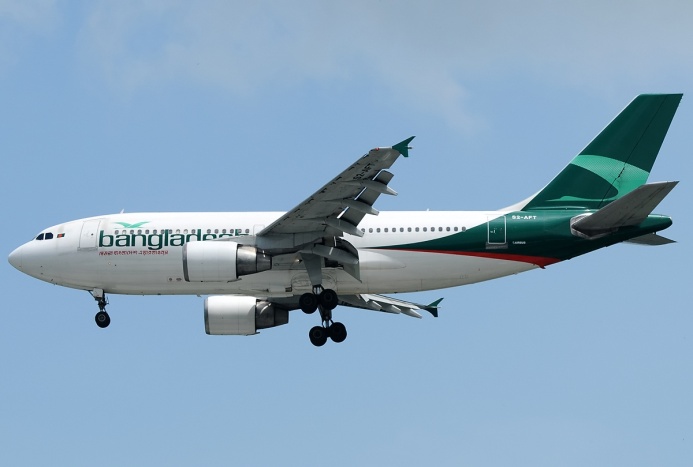 C
D
অবনতি কোণ
P
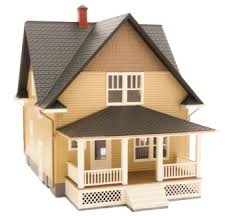 উন্নতি কোণ
A
B
60°  কোণের জন্য চিত্র
চিত্রঃ অবনতি কোণ
চিত্রঃ উন্নতি কোণ
জোড়ায় কাজ
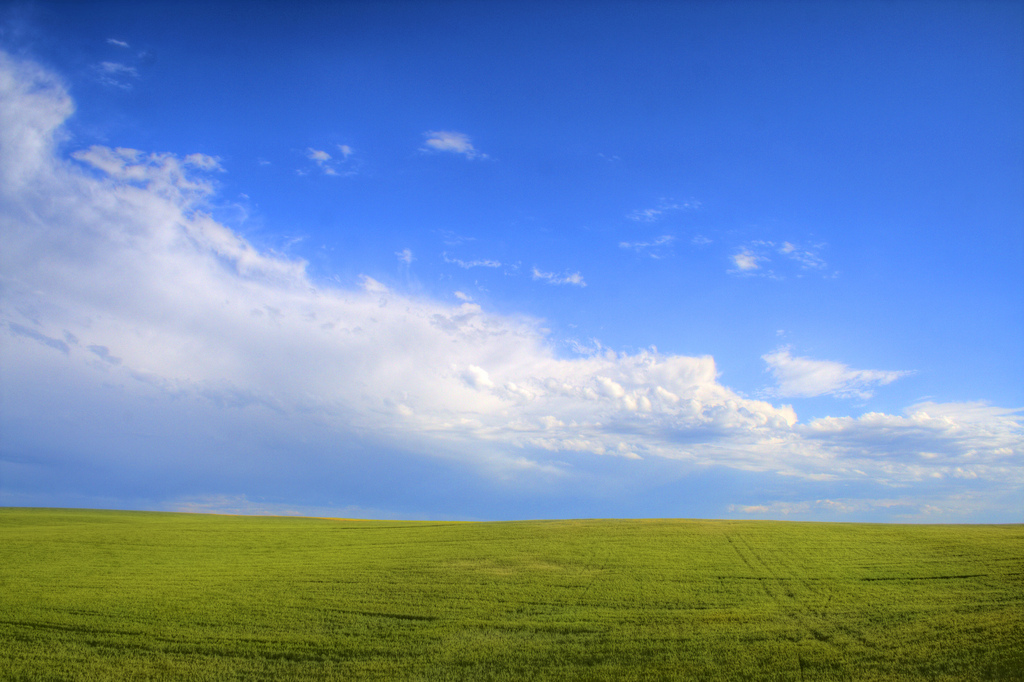 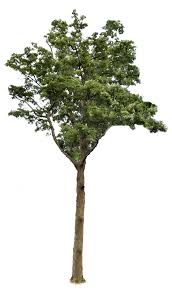 গাছের উচ্চতা কত মিটার ?
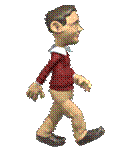 60°
45 মিটার
45° কোণের জন্য চিত্র
চিত্রঃ উন্নতি কোণ
চিত্রঃ অবনতি কোণ
30° কোণের জন্য চিত্র
চিত্রঃ অবনতি কোণ
চিত্রঃ উন্নতি কোণ
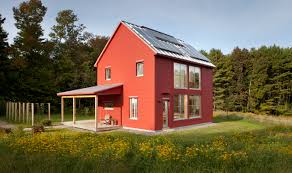 দলীয় কাজ
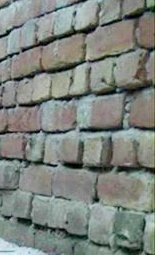 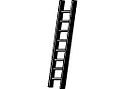 4 মিটার
দেয়ালটির দৈর্ঘ্য কত ?
45°
মূল্যায়ন
১। ভূ- রেখা কাকে বলে ? 
২ । উলম্বতল কাকে বলে ? 
৩ । উন্নতি কোণ কাকে বলে ? 
৪ । অবনতি কোণ কাকে বলে ?
বাড়ির কাজ
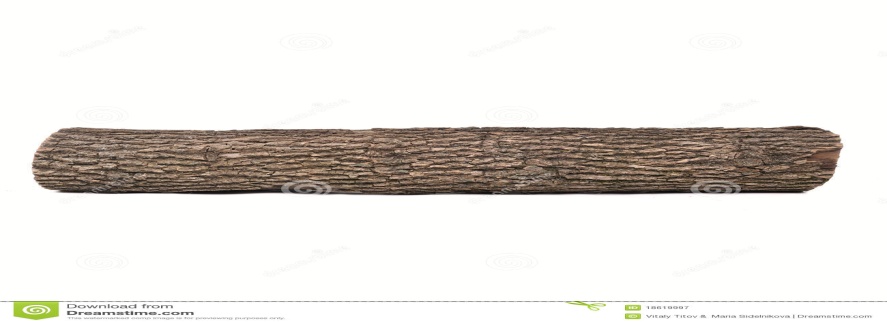 64 মিটার লম্ব একটি খুঁটি ভেঙ্গে গিয়ে সম্পূর্ণ বিচ্ছন্ন না হয়ে ভূমির সাথে 30° কোণ উৎপন্ন করে । খুঁটির ভাঙ্গা অংশের দৈর্ঘ্য কত ?
64 মিটার
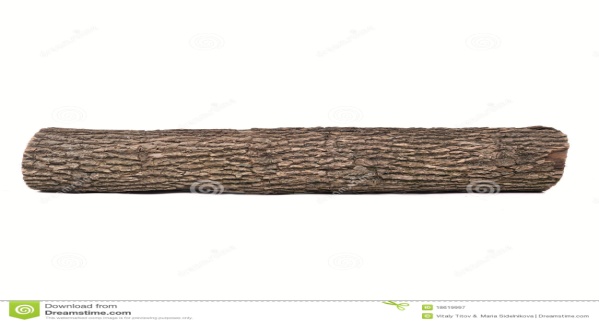 30°
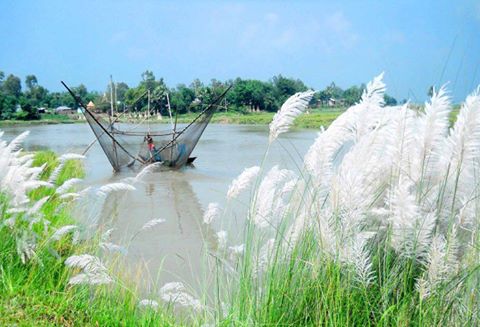 ধন্যবাদ